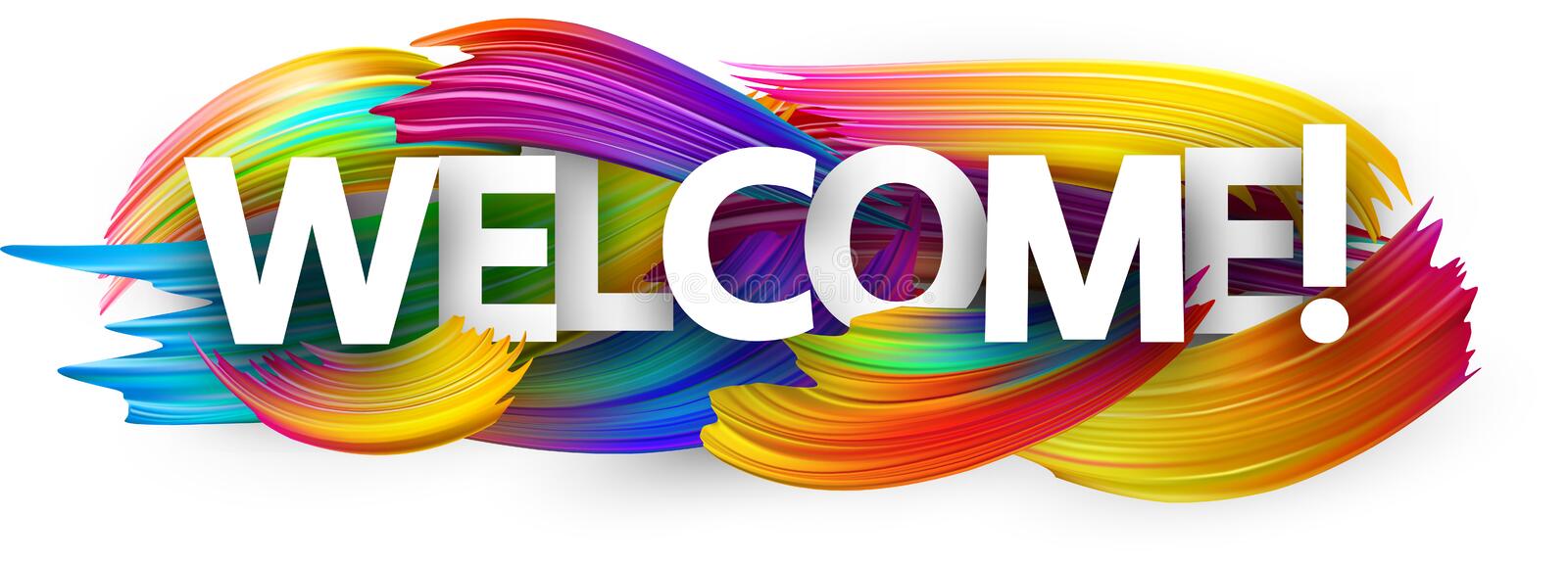 Teacher’s Identity
Faridul Islam
Assistant Teacher (English)
Pakhimara Prafulla Bhowmik Secondary School
Contact: 01721913032
faridul13579@gmail.com
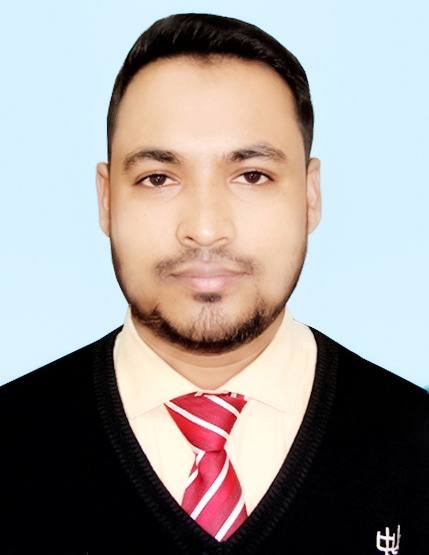 Lesson Identity
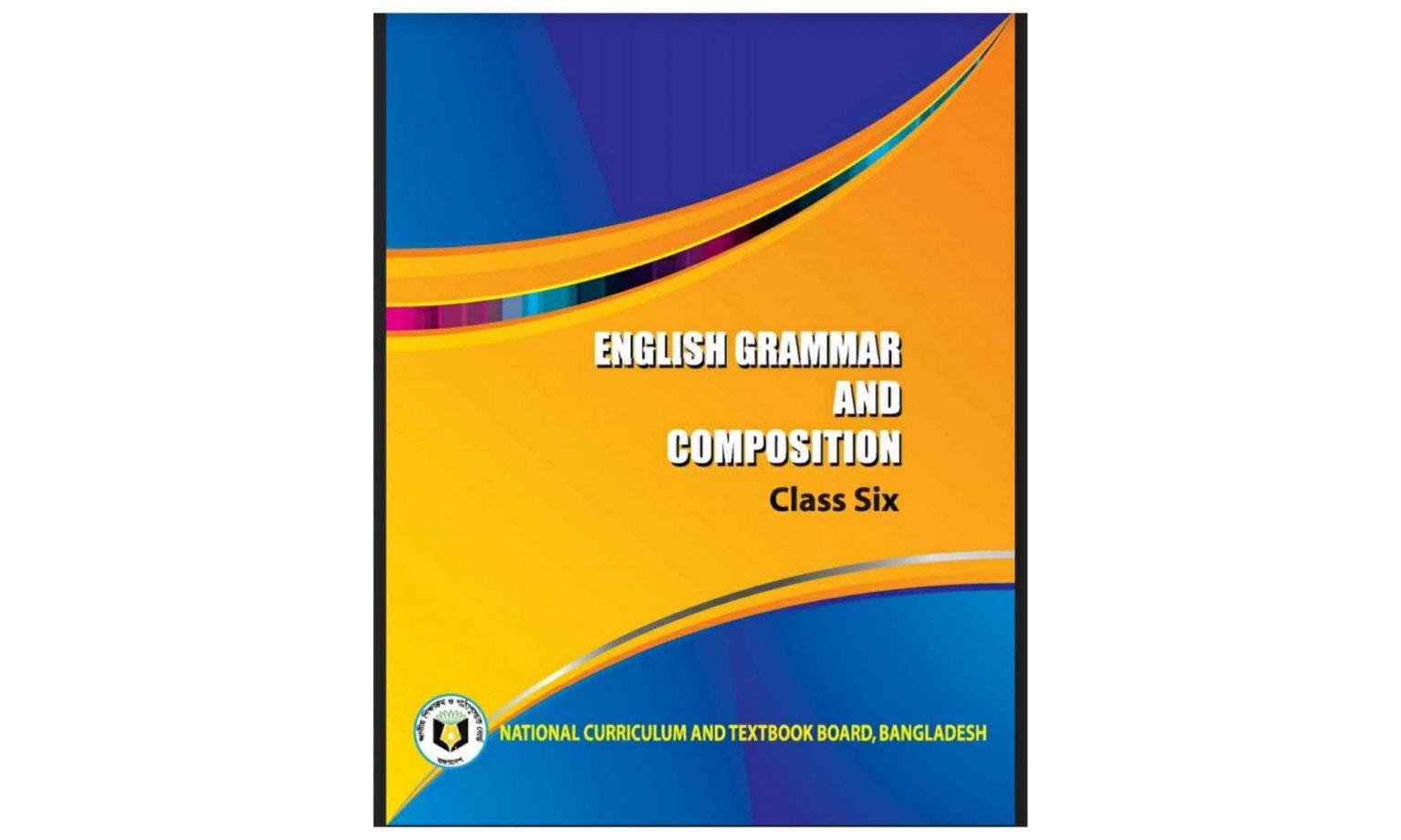 Class: Six
Subject: English Second Paper
Topic: Assertive to Interrogative.
Time: 50 Minutes.
Date: August 10, 2022
Lesson Introduction
Transformation of Sentences
Assertive to Interrogative
Assertive sentence
Negative
Affirmative
Affirmative Sentence
Subject + Verb + Object + Extension.
He eats rice.
Negative Sentence
Subject + AuxiliaryVerb +n’t + Principal Verb+ Object + Extension.
He doesn’t eat rice.
Interrogative Sentence
Negative Interrogative
Only Interrogative
Only Interrogative Sentence
Auxiliary Verb + Subject + Principal Verb + Object + Extension?
Does he eat rice?
Negative Interrogative Sentence
Auxiliary Verb + n’t + Subject + Principal Verb + Object + Extension?
Doesn’t he eat rice?
Affirmative Sentence
Affirmative sentence কে 
Negative-Interrogative করতে হয়।
Negative Interrogative Sentence
Affirmative Sentence
Subject + Verb + Object + Extension.
He eats rice.
Negative Interrogative Sentence
Auxiliary Verb + n’t + Subject + Principal Verb + Object + Extension?
Doesn’t he eat rice?
Negative Sentence
Negative sentence কে 
Only-Interrogative করতে হয়।
Only Interrogative Sentence
Negative Sentence
Subject + AuxiliaryVerb +n’t + Principal Verb+ Object + Extension.
He doesn’t eat rice.
Only Interrogative Sentence
Auxiliary Verb + Subject + Principal Verb + Object + Extension?
Does he eat rice?
Negative Sentence
Negative Sentence চেনার উপায়।
যে Sentence-এ Negative-Word থাকে, তাকে Negative Sentence বলে।
Negative-Word = no, never, not, none, no one, nobody, nothing, hardly, scarcely, rarely, barely, seldom, few, little ইত্যাদি।
He played good football. (Make it Interrogative)Didn’t they play good football? 
She likes ice-cream. (Make it Interrogative)Doesn’t she like ice-cream?
They never play football. (Make it Interrogative)Do they ever play football?
I have nothing to do? (Make it Interrogative)Have I anything to do?

Nothing can ruin him. (Make it Interrogative)
What can ruin him?
Every__  / All থাকলে Who এবং Negative-word  দিয়ে Interrogative করতে হয়।
।
Everybody wants to be win. (Make it interrogative)
Who doesn’t wish to be win?
Everybody/all loves flowers. (Make it interrogative)
Who doesn’t love flower?
Nobody, none, no one থাকলে  Who দিয়ে Interrogative করতে হয়।
Nobody could ever count my love for you. (Make it    									Interrogative)
Who could ever count my love for you?
No one can beat him. (Make it Interrogative)
Who can beat him?
Thank You All